Spotkanie informacyjne dotyczące naboru FESL.07.07-IZ.01-133/24PRIORYTET FESL.07 Fundusze Europejskie dla społeczeństwaDZIAŁANIE 7.7 Wsparcie rodziny, dzieci i młodzieży oraz deinstytucjonalizacja pieczy zastępczejKatowice, 14 czerwca 2024 r.
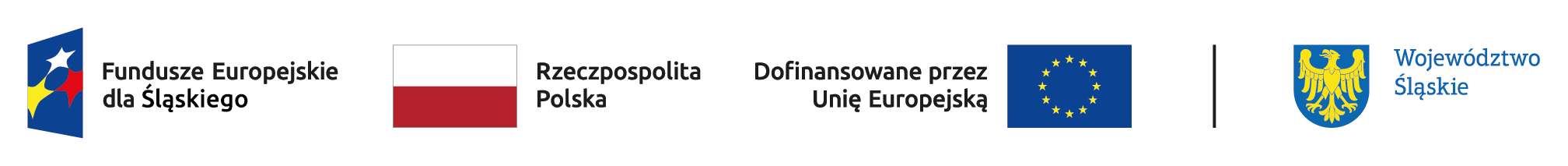 AGENDA
Informacje o naborze
Omówienie poszczególnych typów projektów
Kryteria wyboru projektów i procedura wyboru
Wskaźniki 
Wybrane zagadnienia z zakresu kwalifikowalności wydatków w  projekcie
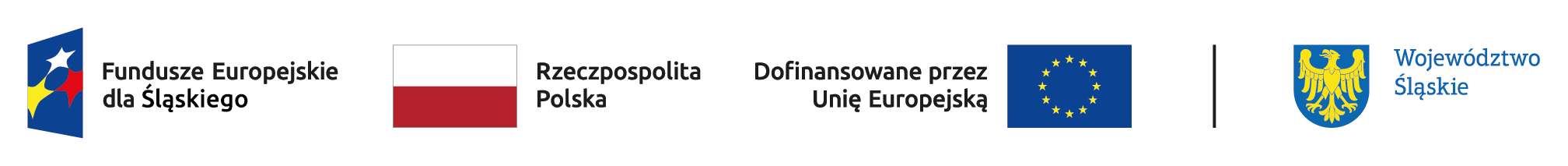 Podstawowe informacje
Zakończenie naboru wniosków – 19.07.2024 r.
Wniosek o dofinansowanie projektu składasz wyłącznie elektronicznie w systemie teleinformatycznym - LSI 2021. 
Wniosek o dofinansowanie projektu nie jest podpisywany. 
Możesz ubiegać się o dofinansowanie, jeśli spełniasz wymagania określone w Regulaminie wyboru projektów. 
Wszystkie informacje znajdują się pod adresem: 	https://funduszeue.slaskie.pl/lsi/nabor/175
Projekty w ramach naboru wybierane są w sposób konkurencyjny
Procedura oceny projektów podzielona jest na następujące etapy: 
ocena formalno-merytoryczna
negocjacje
3
Podstawowe informacje finansowe
Kwota dofinansowania w naborze:    72 032 297,03 PLN
                                                                                         16 652 941,17 EUR
Montaż finansowy:
poziom dofinansowania wynosi 95% (85% dofinansowania UE oraz 10% dofinansowania z budżetu państwa) co oznacza, że powinieneś zapewnić 5% wkładu własnego
Minimalna wartość projektu: 100 000,00 PLN
Maksymalna wartość dofinansowania UE dla projektu: zgodnie z tabelą nr 1 wskazaną w podrozdziale 1.4.3 Regulaminie wyboru projektów
Maksymalna wartość dla projektów (1 z 2)
Maksymalna wartość dla projektów (2 z 2)
Komu dedykowany jest nabór
7
Grupa docelowaKogo wspieramy?
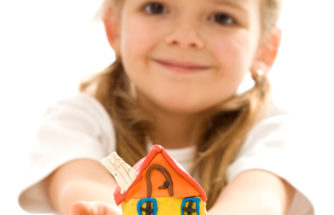 - Osoby opuszczające pieczę zastępczą oraz inne instytucje opieki całodobowej, 
w których przebywają dzieci i młodzież
- Otoczenie ww. grup docelowych
Dzieci umieszczone w pieczy zastępczej
Osoby pełniące funkcję/kandydaci do pełnienia funkcji rodziny zastępczej, rodzinnego domu dziecka lub prowadzących placówki opiekuńczo-wychowawcze typu rodzinnego oraz członkowie ich rodzin
-Osoby świadczące usługi na rzecz w/w grup
-Podmioty realizujące zadania z zakresu rodzinnej pieczy zastępczej
8
Rekrutacja uczestników
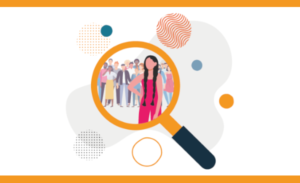 Narzędzia potwierdzające kwalifikowalność uczestnictwa w projekcie dla poszczególnych grup docelowych zostały wskazane w punkcie 1.6 Regulaminu wyboru projektów.
Pamiętaj, żeby preferować w projekcie osoby: 

•	o znacznym lub umiarkowanym stopniu niepełnosprawności,
•	z niepełnosprawnością sprzężoną,
•	z chorobami psychicznymi,
•	z niepełnosprawnością intelektualną,
•	z całościowymi zaburzeniami rozwojowymi (w rozumieniu    zgodnym z Międzynarodową Statystyczną Klasyfikacją Chorób i Problemów Zdrowotnych ICD10),
•	korzystające z programu FE PŻ.
Typy projektów
TYP 4
Wsparcie dzieci i młodzieży przebywającej w instytucjach całodobowych
TYP 5
Deinstytucjonalizacja pieczy zastępczej i wsparcie osób usamodzielnianych opuszczających pieczę zastępczą.
W jednym projekcie można realizować oba typy, jednak typ 5 jest obowiązkowy
10
TYP 5 - Deinstytucjonalizacja pieczy zastępczej i wsparcie osób usamodzielnianych opuszczających pieczę zastępczą (1 z 3)
rozwój rodzinnych form pieczy zastępczej i wsparcie rodzin zastępczych
tworzenie rodzinnych form opieki zastępczej;
opieka wytchnieniowa;
poradnictwo specjalistyczne;
szkolenia dla kandydatów do pełnienia funkcji rodziny zastępczej oraz prowadzenia rodzinnego domu dziecka;
tematyczne szkolenia i kursy dla rodzin zastępczych i prowadzących rodzinne domy dziecka;
grupy wsparcia i samopomocowe;
zatrudnienie koordynatorów rodzinnej pieczy zastępczej;
działania informujące i promujące ideę rodzicielstwa zastępczego;
adaptacja mieszkań na potrzeby prowadzenia rodzinnych form pieczy;
działania na rzecz rozwoju rodzin zastępczych przyjmujących dzieci z niepełnosprawnością;
mediacje;
usługi wspierające rodzinę biologiczną w celu powrotu dziecka;
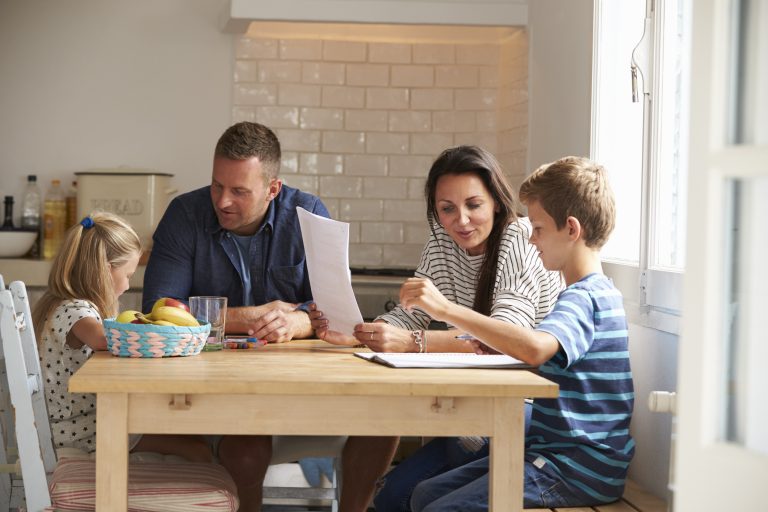 11
TYP 5 - Deinstytucjonalizacja pieczy zastępczej i wsparcie osób usamodzielnianych opuszczających pieczę zastępczą (2 z 3)
diagnoza dzieci przebywających w pieczy i kwalifikujących się do pieczy;
zatrudnienie specjalistów zgodnie z potrzebami;
kontynuacja lub rozpoczęcie terapii;
treningi wspierające prawidłowy rozwój;
wsparcie edukacyjne; 
udział w wydarzeniach kulturalnych, społecznych, sportowych; 
nauka organizacji czasu wolnego; 
organizacja wypoczynku.
wsparcie dzieci przebywających w pieczy
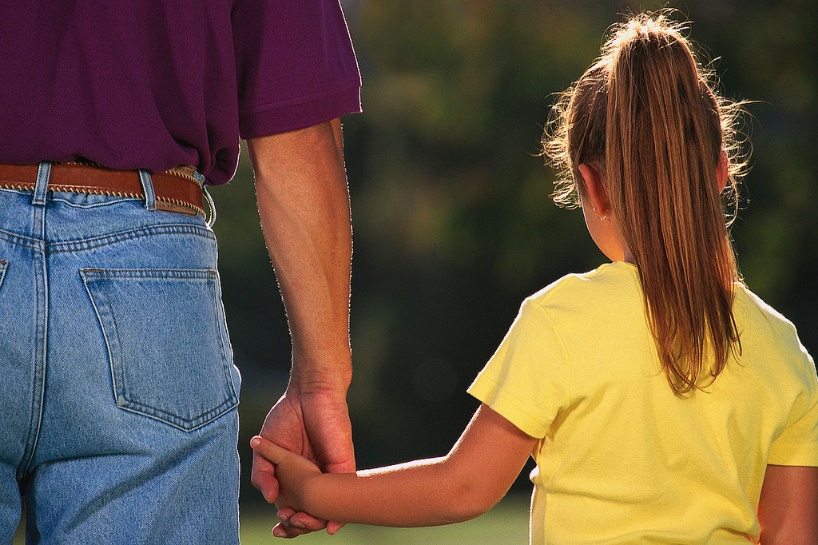 12
TYP 5 - Deinstytucjonalizacja pieczy zastępczej i wsparcie osób usamodzielnianych opuszczających pieczę zastępczą (3 z 3)
mieszkania treningowe/wspomagane; 
tworzenie i realizacja efektywnych programów usamodzielnienia  wychowanków; 
wsparcie w procesie usamodzielnienia, np. warsztaty, treningi tematyczne, wsparcie psychologiczne, terapia uzależnień; 
budowanie kręgów wsparcia; 
monitoring usamodzielnienia; 
wsparcie opiekunów usamodzielnienia - szkolenia, superwizja, coaching, grupy wsparcia.
usamodzielnianie wychowanków pieczy zastępczej
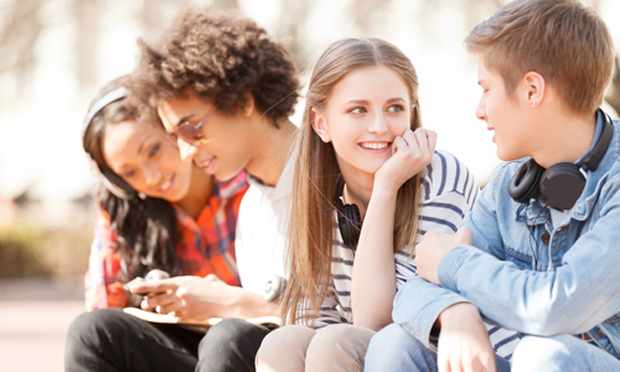 13
TYP 4 Wsparcie dzieci i młodzieży przebywającej w instytucjach całodobowych
WSPARCIE DZIECI I MŁODZIEŻY
WSPARCIE PROCESU USAMODZIELNIENIA
aktywizacja społeczna
wsparcie opiekunów/asystentów usamodzielnienia
rozwój potencjałów i zainteresowań
mentoring
wsparcie psychologiczne
budowanie kręgów wsparcia
mieszkania treningowe i wspomagane, „usamodzielnianie na próbę”
poradnictwo specjalistyczne, 
w tym diagnozy oraz terapie zaburzeń
monitoring losów wychowanków
14
Informacje ważne dla obu typów projektów
Działania podejmowane w całodobowych placówkach pieczy zastępczej mogą dotyczyć wyłącznie wsparcia dzieci/młodzieży oraz kadr w zakresie zgodnym z ideą deinstytucjonalizacji. Nie mogą wzmacniać potencjału instytucjonalnego tych placówek, np. poprzez zatrudnianie personelu, remontów, zakupów wyposażenia. 
Dla mieszkań treningowych i wspomaganych obowiązuje standard wynikający z ustawy o pomocy społecznej oraz Wytycznych dotyczących realizacji projektów z udziałem środków Europejskiego Funduszu Społecznego Plus w regionalnych programach na lata 2021-2027.
Usługi opiekuńcze i asystenckie muszą być one zgodne z zapisami Wytycznych dotyczących realizacji projektów z udziałem środków Europejskiego Funduszu Społecznego Plus w regionalnych programach na lata 2021–2027.
Finansowanie usług zdrowotnych jest możliwe uzupełniająco, wyłącznie w zakresie działań o charakterze diagnostycznym.
W przypadku, gdy planujesz zakup sprzętu lub mebli na potrzeby realizacji projektu musisz wskazać w jaki sposób zostaną one wykorzystane po jego zakończeniu.
15
Wsparcie kadry
Uzupełniająco możesz realizować wsparcie dla kadry (pracowników zaangażowanych bezpośrednio w pracę z uczestnikami). Musi ono wynikać z indywidualnych potrzeb uczestników projektu.
Wsparcie systemowe pracowników pieczy zastępczej odbywa się w projekcie Deinstytucjonalizacja i wsparcie wojewódzkiej pieczy zastępczej, w ramach działań Regionalnego Ośrodka Polityki Społecznej.
Projekt ROPS zakłada m.in.
Sieciowanie organizatorów pieczy zastępczej
Prowadzenie Regionalnych Centrów Wspierania Pieczy Zastępczej
Kształcenie i doskonalenia kadr pieczy zastępczej (studia podyplomowe/uzupełniające, szkolenia, superwizje/coaching).
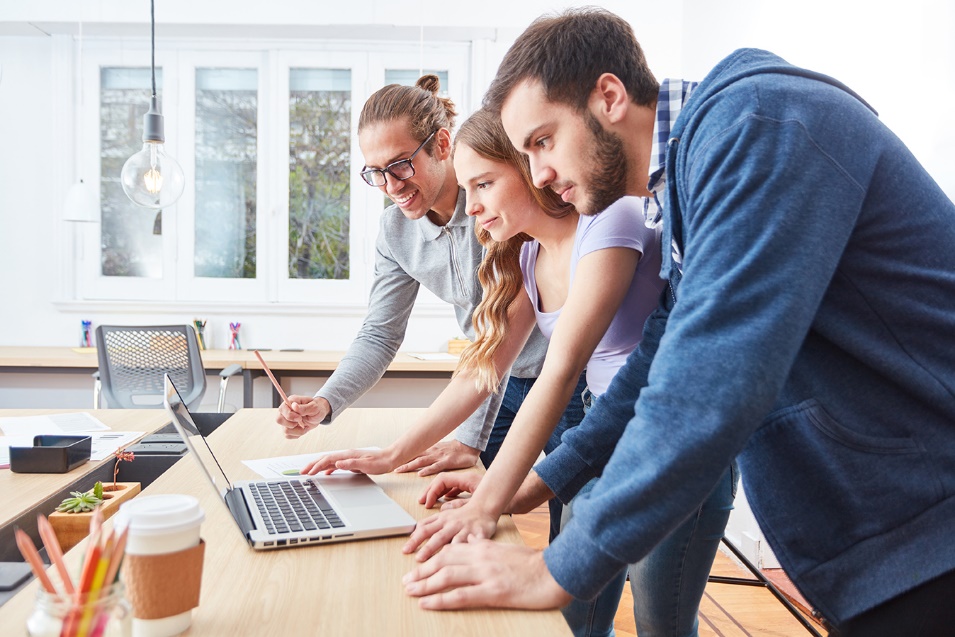 16
KRYTERIA WYBORU PROJEKTÓW NA ETAPIE OCENY FORMALNO-MERYTORYCZNEJ
Kryteria ogólne (formalne, merytoryczne, horyzontalne)
ustalane dla wszystkich działań wdrażanych przez Departament EFS

Kryteria szczegółowe (dostępu i dodatkowe)
-     ustalane odrębnie dla każdego działania lub typu projektu
Wszystkie kryteria wraz z definicjami i opisem sposobu oceny znajdziesz w Załączniku nr 1 do Regulaminu wyboru projektów
17
Wszystkie kryteria wraz z definicjami i opisem sposobu oceny znajdziesz w Załączniku nr 1 do Regulaminu wyboru projektów
Kryteria ogólne merytoryczne
Udział partnera w projekcie jest uzasadniony, partnerstwo zostało zawiązane w sposób zgodny z przepisami.
1) Obligatoryjnie projekt partnerski musi spełnić następujące podkryteria:
-  wybór partnera został dokonany zgodnie z art. 39 ust.2-4 ustawy z dnia 28 kwietnia 2022 r.  o zasadach realizacji zadań finansowanych ze środków europejskich w perspektywie finansowej 2021-2027.  
-  założono i opisano udział każdego partnera w realizacji minimum jednego zadania 
-  każdy partner wnosi do projektu zasoby ludzkie, organizacyjne, techniczne lub finansowe 

2) Każdy partner musi spełnić minimum 2 z poniższych podkryteriów:
-  partner posiada odpowiednie doświadczenie w obszarze merytorycznym, w którym będzie udzielać wsparcia w ramach projektu;
-  partner posiada odpowiednie doświadczenie w działalności na rzecz grupy docelowej, do której skierowane będzie przez niego wsparcie w ramach projektu;
-  partner posiada odpowiednie doświadczenie w zakresie podejmowanych inicjatyw na określonym terytorium, którego dotyczyć będzie realizacja projektu
18
Kryteria ogólne horyzontalne – na co zwrócić uwagę (1 z 3)
W części B.7.1. wniosku Realizacja zasad horyzontalnych, oprócz zgodności z zasadami horyzontalnymi 
(punkt 1-11) musisz się odnieść do kwestii standardów, które będzie spełniał Twój projekt (punkt 12-19). 
Uzasadnij spełnienie wymogów jeśli działania w projekcie dotyczą danych standardów.
12. Zapewnienie dostępności dla osób z niepełnosprawnościami?
SPEŁNIONE (automatyczna odpowiedź)
13. Standard szkoleniowy 
jeżeli realizowane są szkolenia, kursy, warsztaty, doradztwo/
dotyczy: dostępność budynków, sal, materiałów, rekrutacji
Należy wybrać TAK lub NIE DOTYCZY
Należy uzupełnić UZASADNIENIE
Należy wybrać NIE DOTYCZY
Należy uzupełnić UZASADNIENIE
14. Standard edukacyjny
dotyczy Modelu Dostępnej Szkoły
15. Standard informacyjno-promocyjny
dotyczy: działań informacyjno-promocyjnych
Należy wybrać TAK 
Należy uzupełnić UZASADNIENIE
16. Standard transportowy 
dotyczy: Infrastruktury komunikacji publicznej
Należy wybrać NIE DOTYCZY
Należy uzupełnić UZASADNIENIE
19
Kryteria ogólne horyzontalne – na co zwrócić uwagę (2 z 3)
17. Standard cyfrowy
dotyczy: wymagania dla stron www, aplikacji webowych, aplikacji mobilnych, aplikacji desktopowych, dokumentów elektronicznych, multimediów i sprzętu informatycznego
Należy wybrać TAK
Należy uzupełnić UZASADNIENIE
18. Standard architektoniczny
dotyczy: inwestycje w infrastrukturę np. dostosowanie obiektów do potrzeb osób z niepełnosprawnościami (winda, podjazd, pomieszczenia i urządzenia higieniczno-sanitarne, toalety)
Należy wybrać TAK lub NIE DOTYCZY
Należy uzupełnić UZASADNIENIE
Należy wybrać NIE DOTYCZY
Należy uzupełnić UZASADNIENIE
19. Inny sposób
Szczegółowe informacje dotyczące spełnienia pięciu standardów (szkoleniowego, informacyjno-promocyjnego, cyfrowego, architektonicznego i transportowego) znajdziesz w załączniku nr 2 Standardy dostępności dla polityki spójności 2021-2027 do Wytycznych dotyczących realizacji zasad równościowych w ramach funduszy unijnych na lata 2021-2027.
20
Kryteria ogólne horyzontalne – na co zwrócić uwagę (3 z 3)
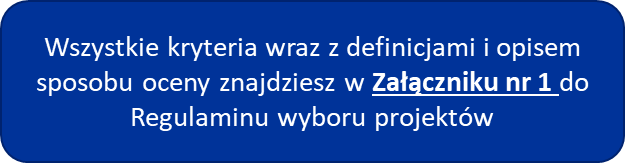 Szczegóły dotyczące standardu minimum znajdziesz w Załączniku do Wytycznych dotyczących realizacji zasad równościowych w ramach funduszy unijnych na lata 2021-2027
Zapewnij zgodność projektu z: Kartą Praw Podstawowych Unii Europejskiej z dnia 26 października 2012 r. (Dz. Urz. UE C 326 z 26.10.2012, str. 391) oraz Konwencją o Prawach Osób Niepełnosprawnych, sporządzoną w Nowym Jorku dnia 13 grudnia 2006 r. (Dz. U. z 2012 r. poz. 1169, z późn.zm.)
Pamiętaj, by we wniosku o dofinansowanie oraz przed podpisaniem umowy o dofinansowanie (oświadczenie) zadeklarować/oświadczyć, iż nie zostały podjęte jakiekolwiek działania dyskryminujące (np. uchwały). Treść deklaracji musi być zgodna z definicją kryterium.
Produkty projektu w ramach EFS+ muszą zawsze mieć charakter pozytywny, a więc w pytaniu: Czy produkty projektu mają charakter neutralny? Należy wskazać NIE oraz zamieścić odpowiednie uzasadnienie.
21
Kryteria dostępu (1 z 2)
1. Wnioskodawcą jest organizator rodzinnej pieczy zastępczej z terenu województwa śląskiego.
2. Wnioskodawca składa nie więcej niż 1 wniosek w ramach naboru.
3. Okres realizacji projektu wynosi minimum 2 lata.
4. Wartość projektu na etapie wnioskowania oraz wyboru projektu do dofinansowania nie przekracza maksymalnej wartości wskazanej dla danego Wnioskodawcy w Regulaminie wyboru projektów.
22
Kryteriów dostępu (2 z 2)
5. Projekt jest zgodny ze:
- Strategią Rozwoju Usług Społecznych, polityka publiczna do roku 2030 (z perspektywą do 2035 r.),
- Krajowym Programem Przeciwdziałania Ubóstwu i Wykluczeniu Społecznemu. Aktualizacja 2021–2027, polityka publiczna z perspektywą do roku 2030, w aspekcie wskazanych w ww. dokumentach kierunków rozwoju dla obszaru usług wsparcia rodziny i systemu pieczy zastępczej,
- Regionalnym planem rozwoju usług społecznych i deinstytucjonalizacji w województwie śląskim na lata 2023-2025
w aspekcie wskazanych w ww. dokumentach kierunków rozwoju dla obszaru usług wsparcia rodziny i systemu pieczy zastępczej.
6. Projekt zakłada działania w zakresie zgodnym z ideą deinstytucjonalizacji.
7. Działania w ramach  typu 4 realizowane są wyłącznie na rzecz dzieci i młodzieży przebywającej lub opuszczającej  instytucjonalne formy pieczy zastępczej.
23
Wskaźniki w ramach naboru
Twój projekt musi zawierać informację o wskaźnikach, jakie planujesz osiągnąć dzięki realizacji projektu. Z ich wykonania będziesz rozliczony - nieosiągnięcie zaplanowanych wskaźników może stanowić podstawę do niewypłacenia lub zwrotu dofinansowania, a także do rozwiązania umowy o dofinansowanie.
We wniosku o dofinansowanie jesteś zobowiązany przedstawić:
 
wskaźniki produktu, które mierzą wielkość i pokazują charakter wsparcia;
wskaźniki rezultatu, które określają efekt zrealizowanych działań w odniesieniu do osób lub podmiotów;
wskaźniki monitoringowe, które masz obowiązek monitorować na etapie wdrażania projektu. Nie musisz wskazywać ich wartości docelowych na etapie przygotowywania wniosku o dofinansowanie projektu.
24
Wszystkie wskaźniki wraz z definicjami i opisem sposobu pomiaru znajdziesz w Załączniku nr 2 do Regulaminu wyboru projektów
Wskaźniki produktu
25
Wskaźniki rezultatu
26
Wskaźniki monitoringowe produktu
Wskaźniki monitoringowe mierzone we wszystkich celach szczegółowych

Liczba projektów, w których sfinansowano koszty racjonalnych usprawnień dla osób z niepełnosprawnościami [sztuki]

Liczba obiektów dostosowanych do potrzeb osób z niepełnosprawnościami [sztuki]

Wskaźniki monitoringowe dotyczące uczestników

Liczba osób z niepełnosprawnościami objętych wsparciem w programie [osoby]

Liczba osób z krajów trzecich  objętych wsparciem w programie [osoby]

Liczba osób obcego pochodzenia objętych wsparciem w programie [osoby]

Liczba osób należących do mniejszości, w tym społeczności marginalizowanych takich jak Romowie, objętych wsparciem w programie [osoby]

Liczba osób w kryzysie bezdomności lub dotkniętych wykluczeniem z dostępu do mieszkań, objętych wsparciem w programie [osoby]
27
Wskaźniki monitoringowe produktu
Wskaźniki monitoringowe dotyczące podmiotów

Liczba objętych wsparciem podmiotów administracji publicznej lub służb publicznych na szczeblu krajowym, regionalnym lub lokalnym [podmioty]

Liczba objętych wsparciem mikro-, małych i średnich przedsiębiorstw (w tym spółdzielni i przedsiębiorstw społecznych) [przedsiębiorstwa]
Pamiętaj, 

wskaż wszystkie wskaźniki monitoringowe we wniosku
monitoruj wskaźniki na etapie wdrażania projektu, 
nie musisz wskazywać wartości docelowych dla
     tych wskaźników na etapie przygotowywania wniosku,
na etapie aplikowania wartości docelowe tych wskaźników mogą przybrać wartość „0” (natomiast na etapie realizacji projektu odnotujesz faktyczny przyrost wybranego wskaźnika – jeśli wystąpi)
nie przypisuj wskaźników monitoringowych do kwot ryczałtowych
28
Budżet projektu
BUDŻET PROJEKTU
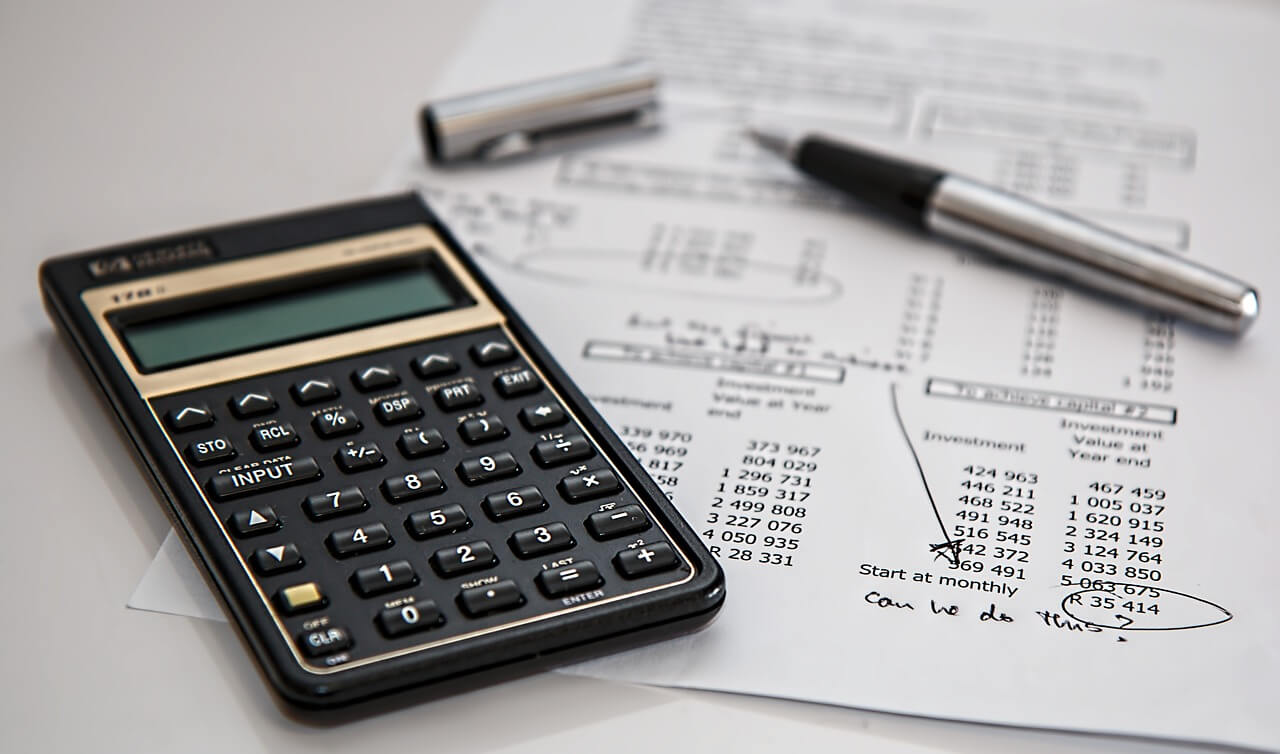 KOSZTY BEZPOŚREDNIE
KOSZTY POŚREDNIE (koszty administracyjne związane z techniczną obsługą projektu)
W ramach budżetu musisz zaplanować wkład własny pieniężny lub niepieniężny, który nie zostanie Ci przekazany w formie dofinansowania. Wkład własny musisz wnieść na poziomie 5% wydatków kwalifikowalnych. W projektach rozliczanych na podstawie rzeczywiście poniesionych wydatków nie ma możliwości wniesienia wkładu własnego w kosztach pośrednich. Natomiast nie dotyczy to projektów rozliczanych za pomocą kwot ryczałtowych.
29
Cross-financing
do 15% finansowania unijnego w przypadku projektów zakładających pozostałe formy wsparcia.
do 30% finansowania unijnego w przypadku projektów zakładających utworzenie mieszkań treningowych/wspomaganych lub  adaptację mieszkań na potrzeby prowadzenia rodzinnych form pieczy
Cross-financing w projektach dotyczy wyłącznie:
 zakupu gruntu i nieruchomości,
 zakupu infrastruktury
 zakup mebli, sprzętu i pojazdów
WAŻNE!

Zakupy mebli, sprzętu i pojazdów mogą być kwalifikowane poza cross-financingiem, gdy: 
zostaną zamortyzowane w całości w okresie realizacji projektu
będą najbardziej opłacalną opcją i jednocześnie  odpowiednią do osiągnięcia celu projektu, 
są konieczne dla osiągniecia celów projektu,

MUSISZ SPEŁNIĆ JEDEN Z POWYŻSZYCH WARUNKÓW ORAZ WSKAZAĆ GO W UZASADNIENIU WYDATKU
30
Personel projektu
Koszty związane z zaangażowaniem personelu w projekcie będą kwalifikowalne jeśli ta konieczność  będzie wynikała z charakteru projektu.
Koszt wynagrodzenia personelu projektu nie może przekroczyć kwoty wynagrodzenia pracowników beneficjenta na analogicznych stanowiskach lub na stanowiskach wymagających analogicznych kwalifikacji lub kwoty wynikającej z przepisów prawa pracy.
Personel projektu to osoby zaangażowane do realizacji zadań lub czynności w ramach projektu na podstawie stosunku pracy i wolontariusze; osoba fizyczna prowadząca działalność gospodarczą będąca beneficjentem oraz osoby z nią współpracujące.
Pamiętaj, aby we wniosku o dofinansowanie projektu:
Wskazać formę zaangażowania i szacunkowy wymiar czasu pracy personelu projektu niezbędnego do realizacji zadań merytorycznych (etat/liczba godzin)
uzasadnić proponowaną kwotę wynagrodzenia personelu projektu
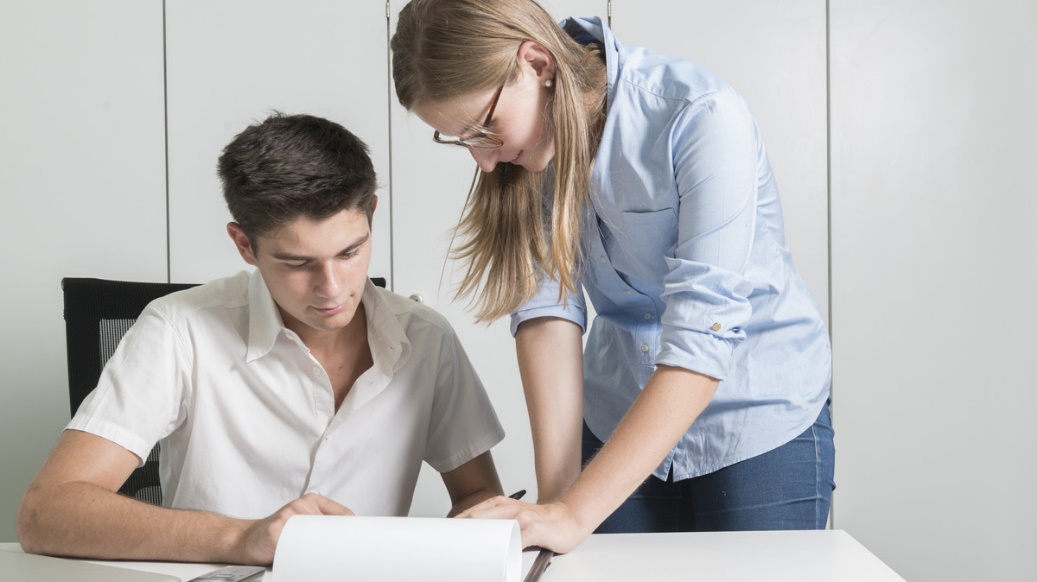 31
Podatek VAT
Projekt o wartości mniejszej niż 5 mln euro
W części A.1.4. wniosku- Możliwość odzyskania podatku VAT w projekcie należy wybrać:
Projekt poniżej 5 mln EURO, a w uzasadnieniu wskazać:
Nie dotyczy.
Podatek VAT kwalifikowalny
32
Obowiązki informacyjno-promocyjne
Załącznik do umowy: 
Wykaz pomniejszenia wartości dofinansowania projektu w zakresie obowiązków komunikacyjnych beneficjentów FE
Skąd czerpać wiedzę?
Rozporządzenie Parlamentu Europejskiego i Rady (UE) 2021/1060 z dnia 24 czerwca 2021 r. - Artykuł 50 oraz załącznik IX – Komunikacja i Widoczność.

Podręcznik wnioskodawcy i beneficjenta Funduszy Europejskich na lata 2021-2027 w zakresie informacji i promocji (wyciąg z Podręcznika stanowi załącznik do Umowy o dofinansowanie)

Wytyczne dotyczące informacji i promocji Funduszy Europejskich na lata 2021-2027
Dokumenty dostępne na portalu: www.funduszeeuropejskie.gov.pl 
Wybierz zakładki: 
O FUNDUSZACH/Poznaj Fundusze Europejskie 2021-2027/ PRAWO i DOKUMENTY/
KOMUNIKACJA/
Podręcznik wnioskodawcy i beneficjentaFunduszy Europejskich na lata 2021-2027 w zakresie informacji i promocji
33
Prosimy o wypełnienie ankiety 
34
Dziękujemy za uwagę i zapraszamy do kontaktu!
Referat Wsparcia Projektów Departament Europejskiego Funduszu SpołecznegoAl. Korfantego 79, 40-160 Katowicejoanna.michalik@slaskie.pl (32 774 49 33; 32 77 44 442);malgorzata.przybyla@slaskie.pl (+48 774 49 35; 32 77 44 273);alicja.nowak@slaskie.pl (32 774 49 16; 32 77 44 447);
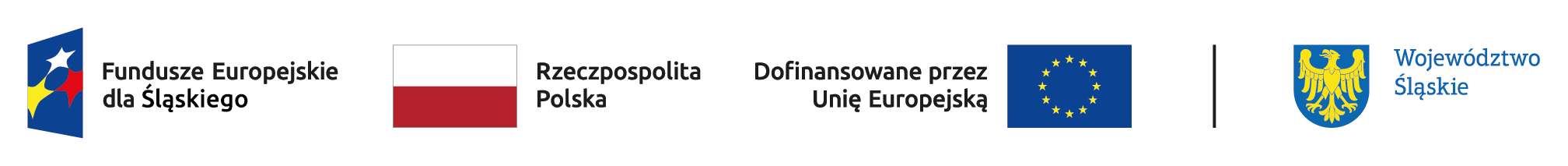